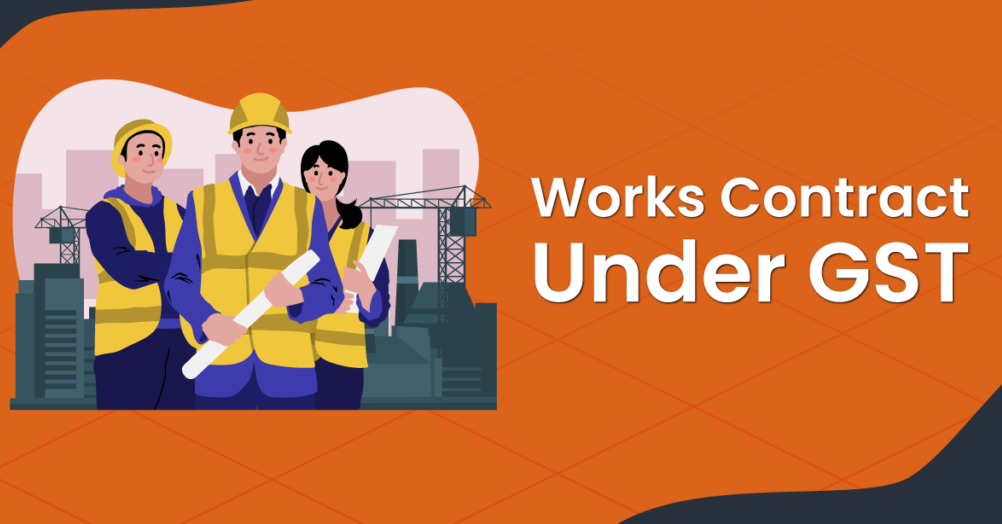 Works Contract Services under GST
What is Works Contract ?
Section 2(119) of the CGST Act, 2017-
 “works contract” means a contract for building, construction, fabrication, completion, erection, installation, fitting out, improvement, modification, repair, maintenance, renovation, alteration or commissioning of any immovable property wherein transfer of property in goods (whether as goods or in some other form) is involved in the execution of such contract.”As per Para 6 (a) of Schedule II to the CGST Act, 2017, works contracts shall be treated as a supply of services.
LEVY OF TAX On Works Contract Services at a Glance
Tax Evasion Practices related to Works Contract Services
Fraudlent availment of ITCAs per section 17(5) (c) of the CGST Act, 2017, input tax credit shall not be available in respect of the works contract services when supplied for construction of an immovable property (other than plant and machinery) except where it is an input service for further supply of works contract service.Thus, the main Contractor can avail the ITC in respect of services availed from the sub-contractor.However tax evasioners tend to issue bogus invoices in order to reduce their tax liability by fraudently availing bogus ITC.Check- ITC claims in such cases needs to be examined carefully.
Taxability of Works Contract Services With effect from 18.07.2022, Works contract services provided to Central and State Government, or Local Authorities, which were earlier eligible for concessional rate of 12% GST, would attract GST at the rate of 18% in view of amendment carried out in notification No. 11/2017- Central Tax (Rate) vide notification No. 03/2022- Central Tax (Rate). Check-  In cases where the Supply Happens During Such A Change In Tax Rates, the applicable Tax Rate needs to be calculated by determining the Time of Supply of Works Contract Services.
TDS vs GSTR-3BAs per section 51, Government Dept making contractual payments to suppliers(where total value of such supply under contract exceeds Rs. 2.5 Lakhs) shall deduct 2% of the total payment made as TDS.The TDS deducted by the deductor automatically reflects in the electronic ledger of the deductee (supplier) once the deductor files his/her returns FORM GSTR 7. Checks- The details of the supply recorded in GSTR-7 should be cross-checked with the details provided by the supplier in his FORM GSTR-3B.
Thank You…